Midpoint of two numbers 
(version 2)
Intelligent Practice
Silent 
Teacher
Narration
Your Turn
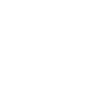 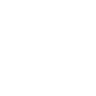 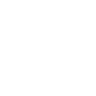 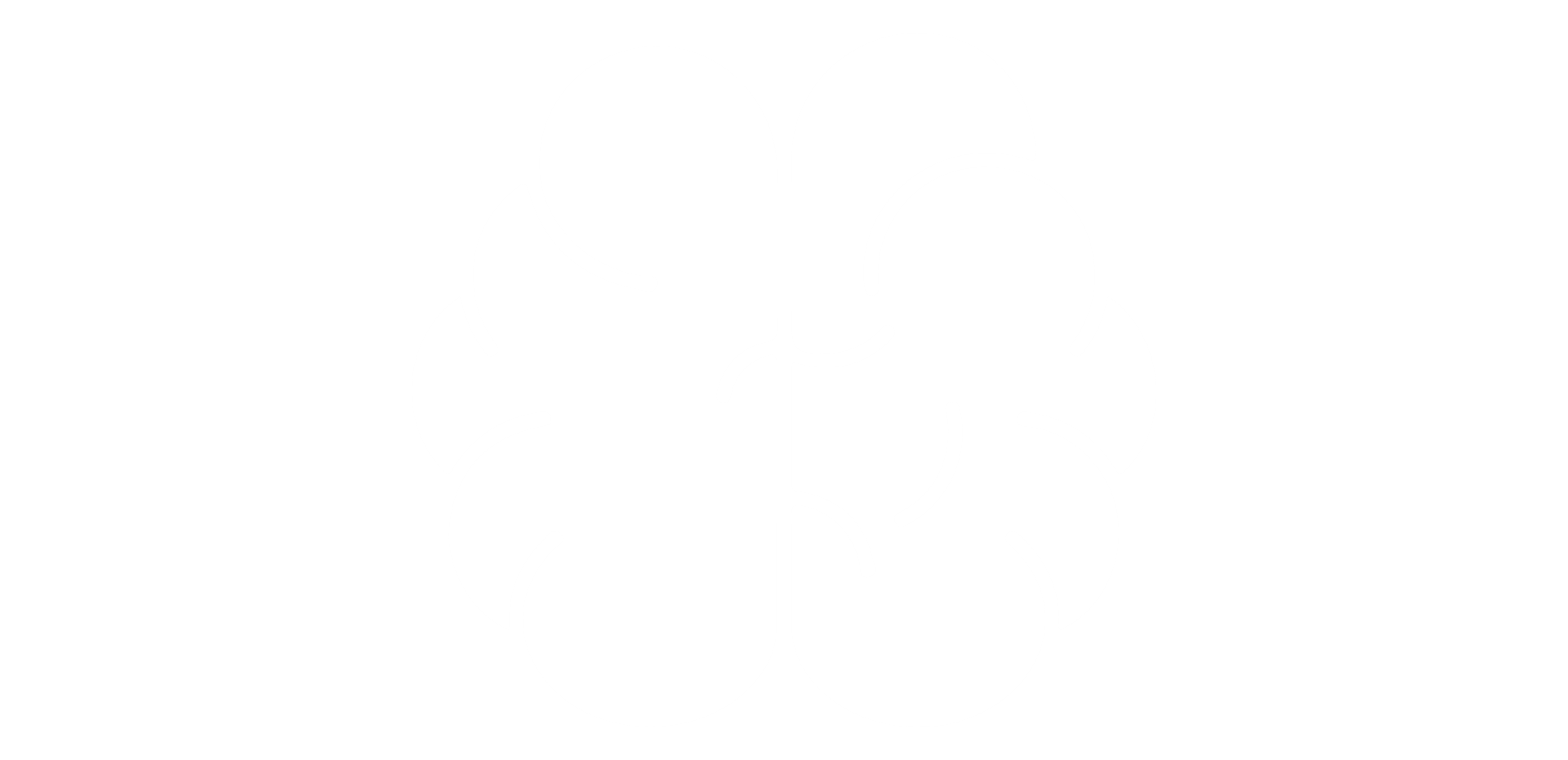 Practice
Worked Example
Your Turn
@mrbartonmaths